En quoi le roi se meurt est-il une pièce symbolique ?
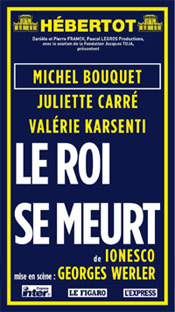 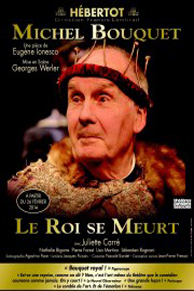 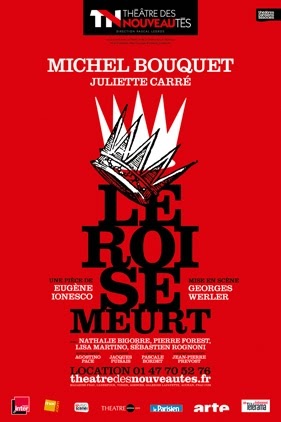 Balland Eva ,
normand faustin
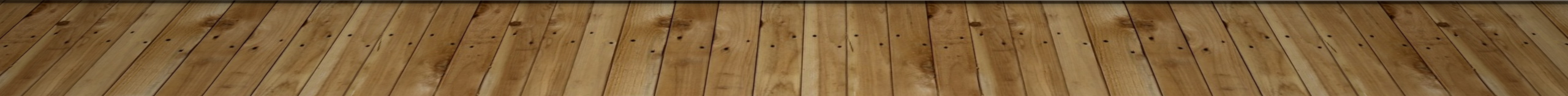 - PLAN -
I) Un symbolisme psychanalytique très investi : la constellation familiale                                                                                          1- le personnage de Bérenger                                                                                                              2- la figure paternelle : le médecin                                                                                                                                                            3- les deux figures complémentaires et antagonistes de la Mère 
 II) Un symbolisme métaphysique                                                                                 1- Les personnages                                                                                                      2- Le décor                                                                                                                                                                                             3- Le fantastique
I) Symbolisme psychanalytique très investi : la constellation familiale 1- le personnage de bérenger :
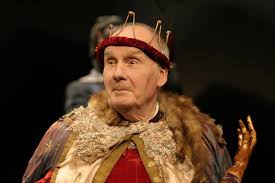 MARGUERITE : « Sire, on doit vous annoncer que vous allez mourir.»
LE ROI : « Mais je le sais, bien sûr.  Vous me le rappellerez quand il sera temps. »
LE MEDECIN : « Majesté, la reine Marguerite dit la vérité, vous allez mourir.»
LE ROI : « Encore? Vous m’ennuyez! »
i)Symbolisme psychanalytique très investi : la constellation familiale 2 – La figure paternelle: le médecin
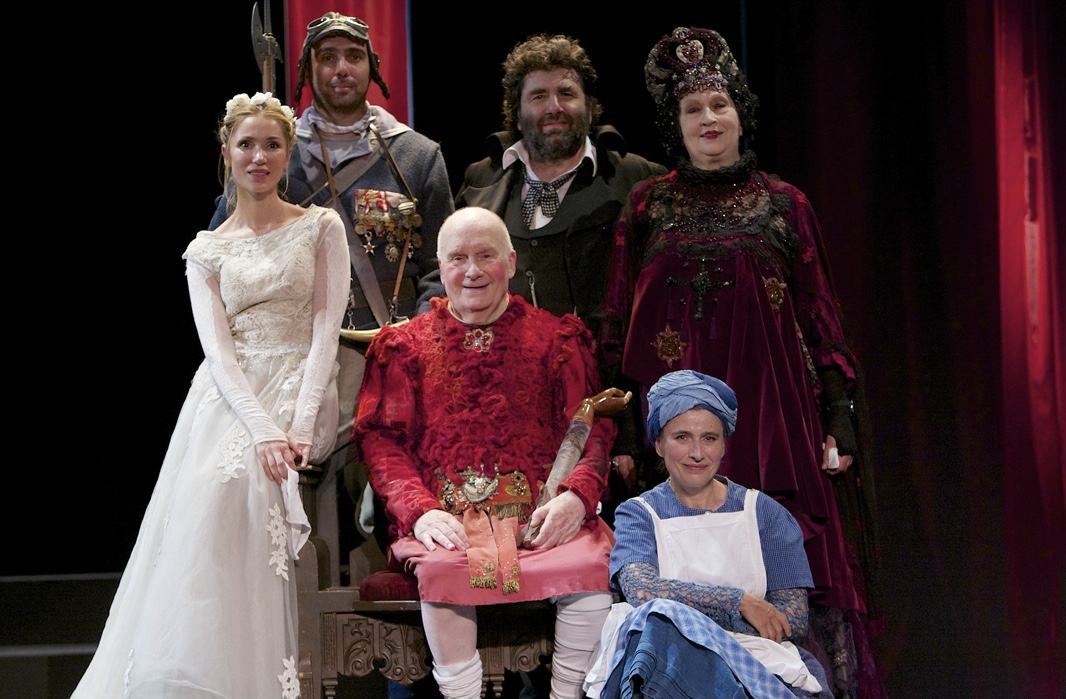 Eugène Ionesco
LE MEDECIN :
« Sire , vous ne pouvez plus guérir. » p. 36
« Vous avez très mal et vous ne pourrez pas faire un nouvel effort. » p.46
« Il ne va pas hurler longtemps. Je connais le processus. Il va se fatiguer. Il s’arrêtera. »
Représentation de Georges Werler
I)Symbolisme psychanalytique très investi: la constellation familiale3- Les deux figures complémentaires et antagonistes de la Mère :
MARGUERITE : “ N’essaye plus. Tu te rends ridicule. ”
MARIE: “ Tu te fatigues trop mon petit Roi. Ne désespère pas. Tu es plein de sueur. Repose-toi un peu. Nous allons recommencer tout à l’heure.”           p.50
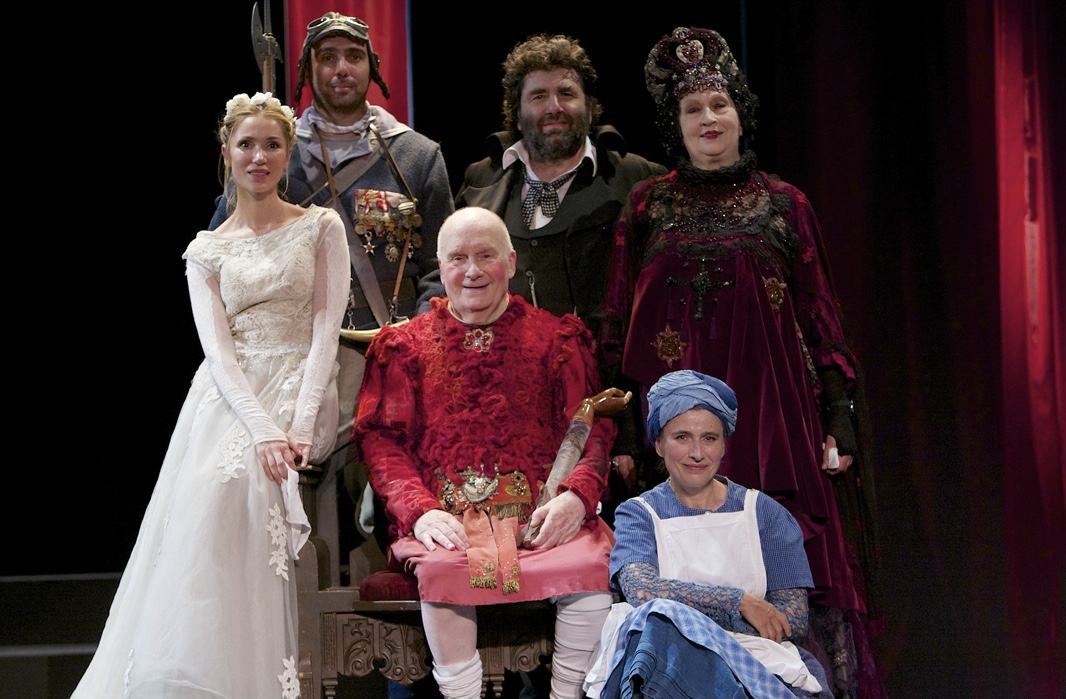 Reine Marie
Reine Marguerite
II)Un symbolisme métaphysique1- Les personnages :
Le Roi :
Les autres personnages :
« Papa » 
Le médecin
Le refus : « Il n’est pas naturel de mourir , puisqu’on ne veut pas. Je veux être. » p.83

L’horreur : « Agonie » , « dégout de l’existence » p.79/84 

Le désespoir : « On ne peut pas m’aider ou bien on ne veut pas m’aider. Moi-même je ne puis m’aider. » 
« O soleil , aide-moi soleil, chasse l’ombre ,                     empêche la nuit. » p.76
« Maman » 
(elle est double) : 
Marguerite + Marie
Bérenger
Le garde
Juliette
II)Un symbolisme métaphysique 2- Le décor : 3- Le fantastique:
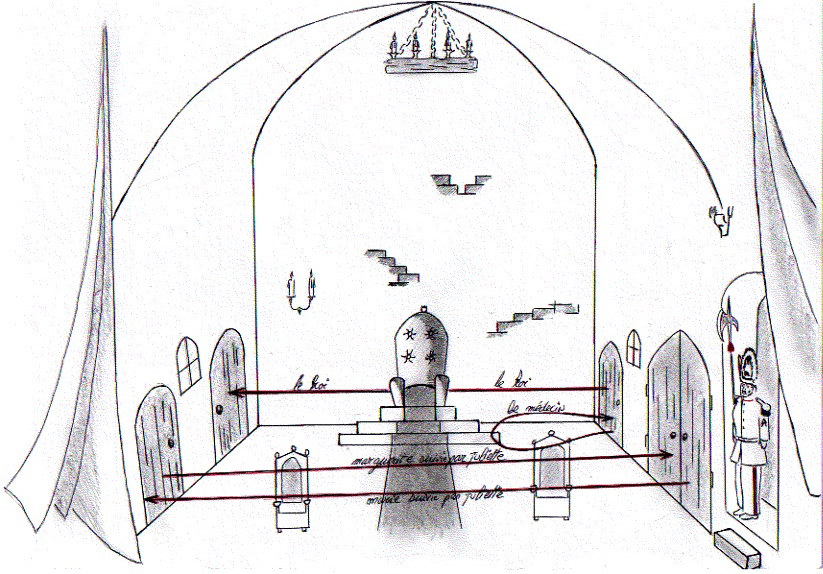 Représentation de Quentin Jacquemaire
-Conclusion-
Le Roi se meurt évoque la question éternelle de l’être humain devant la mort
Ionesco met en scène « la comédie humaine » 
Imaginaire de Ionesco s’exprime de façon symbolique : L’Homme redevient un bébé , les traumatismes de l’enfance ne s’oublient jamais , les autorités parentales sont toujours redoutées et La Mère devient La Mort.
Merci pour votre attention.
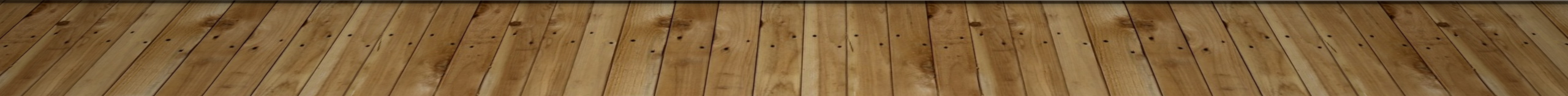